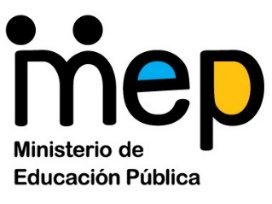 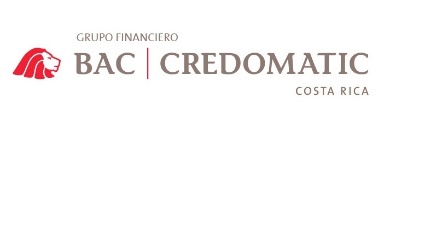 Crédito  - Material 5.2.1. Priscila y sus sueños (resuelto)
Siga la lectura y complete los espacios en blanco con alguno de los siguientes conceptos:
Cada vez que Priscilla tenía que presentar un trabajo del colegio, tenía que buscar una computadora prestada. A veces iba donde su amiga que vive a la par, a veces iba a la casa de sus tíos.
De camino del colegio a la casa, Priscilla pasaba por una tienda donde tenían una computadora bellísima, una portátil de color rojo, su color favorito. Era la computadora de sus sueños, tenía todo lo necesario para sus estudios, pero no podía comprarla y tampoco le daban a crédito por ser menor de edad.
Un día conversando con sus tíos les contó de su sueño de tener computadora propia y ya no tener que andar en casas ajenas pidiéndola prestada. También les explicaba lo difícil que es para ella como estudiante conseguir un trabajo que le permita continuar estudiando y ganar algún dinero para poder comprar su computadora.
Después de conversar el tema entre ellos, los tíos de Priscilla decidieron ayudarla. Además de darle trabajo de medio tiempo en su minisúper, solicitaron un crédito para comprarle la computadora, de todas formas ya el tío Rodolfo había sido antes DEUDOR­­­­ y siempre había pagado bien, por lo que tenía un excelente  HISTORIAL CREDITICIO
Antes de hablar con Priscilla, sus tíos  fueron al banco a investigar qué tipo de COLATERAL necesitaban aportar. Era claro que no era necesario poner el minisúper o la casa a responder, ya que por ese monto no era necesario aportar una GARANTIA HIPOTECARIA.
Acreedor Capacidad de pago Capital
Carácter
Colateral Condiciones Contrato
Cuota
Deudor
Garantía fiduciaria Garantía hipotecaria Garantía prendaria Historial crediticio Interés
Plazo
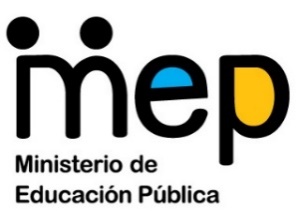 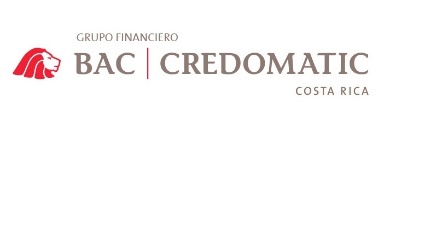 Siga la lectura y complete los espacios en blanco con alguno de los siguientes conceptos:
Ya en la financiera, lo primero que les consultaron a los tíos de Priscilla fue el uso que le darían al dinero que estaban solicitando, es decir, cuáles eran las CONDICIONES. Ellos explicaron que era para ayudar a su sobrina a comprar una computadora. Además la asesora de crédito les preguntó si el crédito era a título personal o empresarial, ya que en este caso tendrían que aportar los estados financieros que muestren con que CAPITAL cuenta el negocio, pero los tíos de Priscilla explicaron que sería a título personal.
Aclarado lo anterior, la asesora de crédito de la financiera les explicó que para la compra de una computadora no se acostumbra usar el mismo artículo como GARANTÍA PRENDARIA, pero era necesario que otra persona respaldara al deudor si el monto era muy alto, es decir, que les podrían pedir una GARANTÍA FIDUCIARIA.
Los tíos de Priscilla le explicaron a su sobrina su plan para ayudarla y ella se emocionó mucho. Les llevó toda la información sobre la computadora y se dieron cuenta que no era muy cara, que el monto que tenían que solicitar era pequeño, lo cual los iba a beneficiar en cuanto al PLAZO en meses del crédito, así como los INTERESES y la CUOTA que tendrían que pagar mensualmente.
Acreedor Capacidad de pago Capital
Carácter
Colateral Condiciones Contrato
Cuota
Deudor
Garantía fiduciaria Garantía hipotecaria Garantía prendaria Historial crediticio Interés
Plazo
2
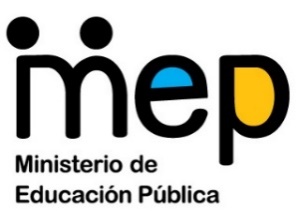 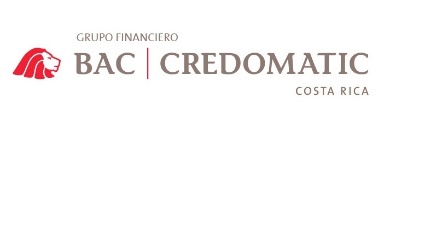 Siga la lectura y complete los espacios en blanco con alguno de los siguientes conceptos:
Los tíos de Priscilla sacaron una cita en la financiera para entregar los documentos, entregaron una certificación de un contador público autorizado para demostrar los ingresos de los tíos, con lo que demostraban su CAPACIDAD DE PAGO. Pero también les hicieron otras preguntas más de tipo personal, lo cual les extrañó mucho, pero al final les explicaron que para la financiera era muy importante valorar su CARÁCTER, ya que las actitudes y valores son las que determinan si se va a honrar la deuda.
Una semana más tarde llamaron a los tíos de Priscilla para decirles que el crédito había sido aprobado y que ya podían pasar a firmar el CONTRATO. Además la asesora de crédito les indicó que quedaba a su servicio para aclararles cualquier inquietud que tuvieran, ya que la financiera no solo quería ser un ACREEDOR, sino también un asesor financiero. 
A partir de ese día, Priscilla llegaba del colegio muy contenta a trabajar en el minisúper de sus tíos, ponía en orden la mercadería y les ayudaba con las cuenta y regresaba temprano a su casa a disfrutar de la computadora de sus sueños.
Acreedor Capacidad de pago Capital
Carácter
Colateral Condiciones Contrato
Cuota
Deudor
Garantía fiduciaria Garantía hipotecaria Garantía prendaria Historial crediticio Interés
Plazo
3
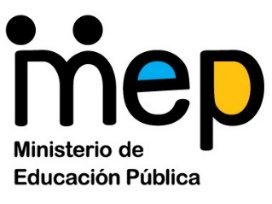 Crédito
Material 5.2.1. Priscila y sus sueños
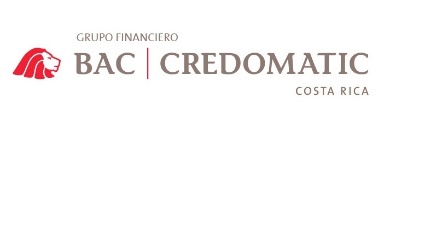 Siga la lectura y complete los espacios en blanco con alguno de los siguientes conceptos:
Cada vez que Priscilla tenía que presentar un trabajo del colegio, tenía que buscar una computadora prestada. A veces iba donde su amiga que vive a la par, a veces iba a la casa de sus tíos.
De camino del colegio a la casa, Priscilla pasaba por una tienda donde tenían una computadora bellísima, una portátil de color rojo, su color favorito. Era la computadora de sus sueños, tenía todo lo necesario para sus estudios, pero no podía comprarla y tampoco le daban a crédito por ser menor de edad.
Un día conversando con sus tíos les contó de su sueño de tener computadora propia y ya no tener que andar en casas ajenas pidiéndola prestada. También les explicaba lo difícil que es para ella como estudiante conseguir un trabajo que le permita continuar estudiando y ganar algún dinero para poder comprar su computadora.
Después de conversar el tema entre ellos, los tíos de Priscilla decidieron ayudarla. Además de darle trabajo de medio tiempo en su minisúper, solicitaron un crédito para comprarle la computadora, de todas formas ya el tío Rodolfo había sido antes _________­­­­ y siempre había pagado bien, por lo que tenía un excelente  ____________ ____________.
Antes de hablar con Priscilla, sus tíos  fueron al banco a investigar qué tipo de  ____________ necesitaban aportar. Era claro que no era necesario poner el minisúper o la casa a responder, ya que por ese monto no era necesario solicitar una ___________ ______________.|
Acreedor Capacidad de pago Capital
Carácter
Colateral Condiciones Contrato
Cuota
Deudor
Garantía fiduciaria Garantía hipotecaria Garantía prendaria Historial crediticio Interés
Plazo
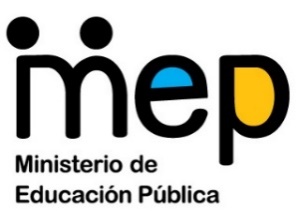 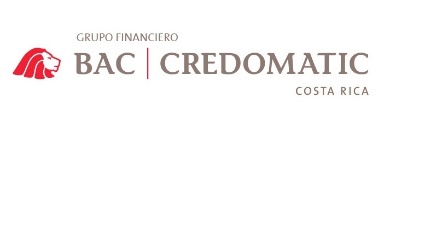 Siga la lectura y complete los espacios en blanco con alguno de los siguientes conceptos:
Ya en la financiera, lo primero que les consultaron a los tíos de Priscilla fue el uso que le darían al dinero que estaban solicitando, es decir, cuáles eran las __________. Ellos explicaron que era para ayudar a su sobrina a comprar una computadora. Además la asesora de crédito les preguntó si el crédito era a título personal o empresarial, ya que en este caso tendrían que aportar los estados financieros que muestren con que ____________cuenta el negocio, pero los tíos de Priscilla explicaron que sería a título personal.
Aclarado lo anterior, la asesora de crédito de la financiera les explicó que para la compra de una computadora no se acostumbra usar el mismo artículo como __________ ____________, pero era necesario que otra persona respaldara al deudor si el monto era muy alto, es decir, que les podrían pedir una __________ __________.
Los tíos de Priscilla le explicaron a su sobrina su plan para ayudarla y ella se emocionó mucho. Les llevó toda la información sobre la computadora y se dieron cuenta que no era muy cara, que el monto que tenían que solicitar era pequeño, lo cual los iba a beneficiar en cuanto al _______ en meses del crédito, así como los _________ y la ________ que tendrían que pagar mensualmente.
Acreedor Capacidad de pago Capital
Carácter
Colateral Condiciones Contrato
Cuota
Deudor
Garantía fiduciaria Garantía hipotecaria Garantía prendaria Historial crediticio Interés
Plazo
2
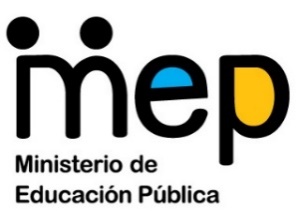 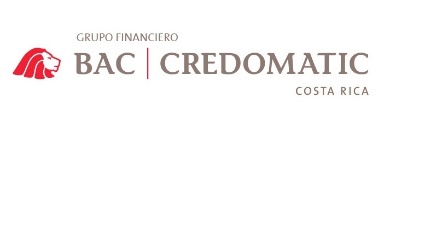 Siga la lectura y complete los espacios en blanco con alguno de los siguientes conceptos:
Los tíos de Priscilla sacaron una cita en la financiera para entregar los documentos, entregaron una certificación de un contador público autorizado para demostrar los ingresos de los tíos, con lo que demostraban su _______ __ ______. Pero también les hicieron otras preguntas más de tipo personal, lo cual les extrañó mucho, pero al final les explicaron que para la financiera era muy importante valorar su ________, ya que las actitudes y valores son las que determinan si se va a honrar la deuda.
Una semana más tarde llamaron a los tíos de Priscilla para decirles que el crédito había sido aprobado y que ya podían pasar a firmar el ________. Además la asesora de crédito les indicó que quedaba a su servicio para aclararles cualquier inquietud que tuvieran, ya que la financiera no solo quería ser un _________, sino también un asesor financiero. 
A partir de ese día, Priscilla llegaba del colegio muy contenta a trabajar en el minisúper de sus tíos, ponía en orden la mercadería y les ayudaba con las cuenta y regresaba temprano a su casa a disfrutar de la computadora de sus sueños.
Acreedor Capacidad de pago Capital
Carácter
Colateral Condiciones Contrato
Cuota
Deudor
Garantía fiduciaria Garantía hipotecaria Garantía prendaria Historial crediticio Interés
Plazo
3